Course
Introduction  to 
Business
SOLE PROPRIETORSHIP
Sole means single
Proprietorship means ownership
Oldest form of business
According to D.W.T. Staffod
“It is the simplest form of business organization, which is owned and controlled by one man.”
SOLE PROPRIETORSHIP
CHARACTERISTICS
Capital
Easy Dissolution
Easily Transferable
Freedom of Action
Formation
Legal Entity
                                       cont….
SOLE PROPRIETORSHIP
CHARACTERISTICS

Legal Restriction
Limited Life
Limited Life
Management
Ownership
                                       cont….
SOLE PROPRIETORSHIP
CHARACTERISTICS

Profit
Size
Success of Business
Secrecy
Unlimited Liability
                                       cont….
ADVANTAGES OF SOLE PROPRIETORSHIP
Contacted with the Customers
Direct Relationship with Workers
Easy Formation
Easy Dissolution
Easy Transfer of Ownership
Entire Profit
                                    Cont………..
ADVANTAGES OF SOLE PROPRIETORSHIP
Entire Control
Flexibility
Honesty
Independence
Personal Satisfaction
Prime Credit Standing
                                    Cont………..
ADVANTAGES OF SOLE PROPRIETORSHIP
Quick Decisions
Personal Interest
Saving in Interest on Borrowed Capital
Saving in Legal Expenses
Saving in Taxes
DISADVANTAGES OF SOLE PROPRIETORSHIP
Continuity
Chances of Fraud
Expansion Difficulty
Lack of Advertisement
Lack of Capital       
Lack of Inspection and Audit

Cont……….
DISADVANTAGES OF SOLE PROPRIETORSHIP
Lack of Innovation
Lack of Public Confidence
Lack of Advertisement
Lack of Skilled Persons
Management Difficulty
Much Strain on Health


Cont……….
DISADVANTAGES OF SOLE PROPRIETORSHIP
Permanent Existence
Risk of Careless Drawings
Risk of Loss
Unlimited Liability    
Not Durable
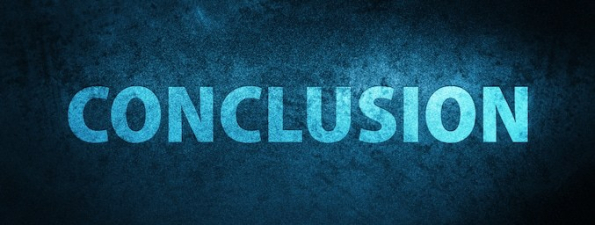 PARTNERSHIP
The association of two or more persons to carry on as co-owners
According to Section 4 of Partnership Act, 1932
“Partnership is the relation between persons who have agreed to share the profits of
a business carried on by all or any of them acting for all.”
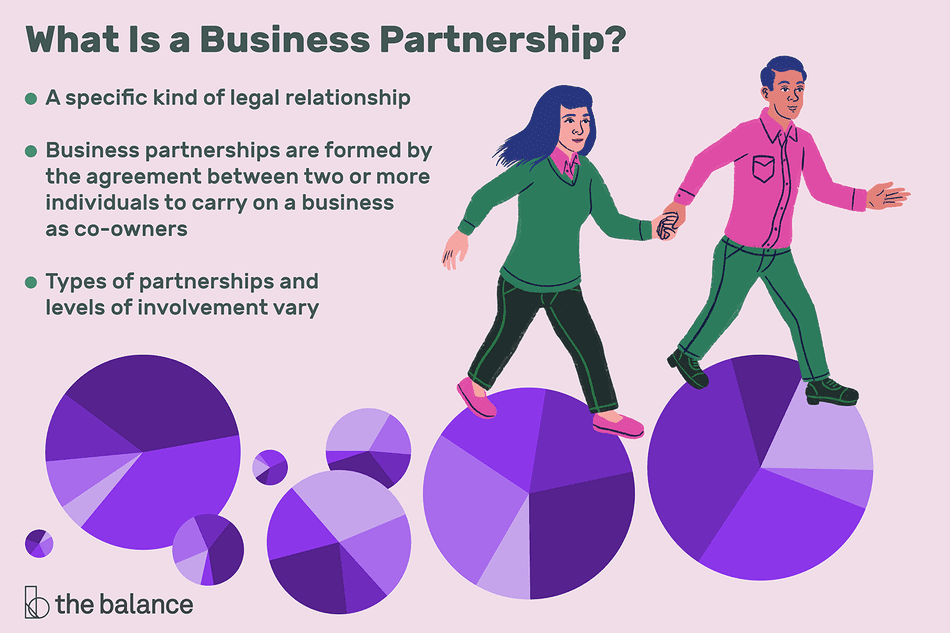 History of business
Musharka
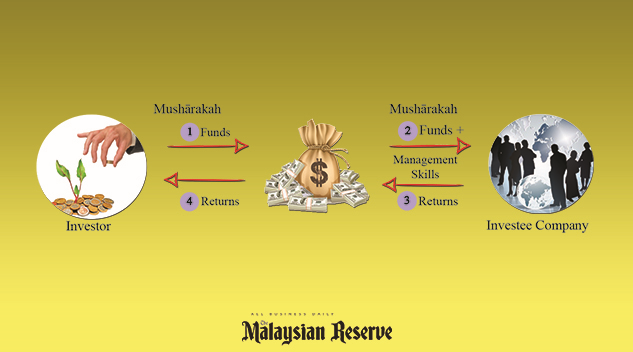 PARTNERSHIP
CHARACTERISTICS
Agreement
Audit (Registered VS Unregistered)
Agent (An agent in commercial law (also referred to as a manager) is a person who is authorized to act on behalf of another (called the principal or client) to create a legal relationship with a third party.)
Business
Cooperation
Cont……….
PARTNERSHIP
CHARACTERISTICS
Dissolution
Legal Entity
Management
Number of Partners
Partnership Act 1932
Cont……….
PARTNERSHIP
CHARACTERISTICS
Payment of Tax
Profit and Loss Distribution
Share in Capital
Transfer of Rights
Unlimited Liability
ADVANTAGES OF PARTNERSHIP
Simplicity in Formation
Simplicity in Dissolution
Sufficient Capital
Skilled Workers
Sense of Responsibility
Cont……….